元大籌碼資料庫使用說明
版本 20191122
1
元大籌碼資料庫 – 下載檔案
檔案下載位置:
https://drive.google.com/drive/folders/1npXYe4S6l2xxTXzAgERnggY5tT369FEh?usp=sharing
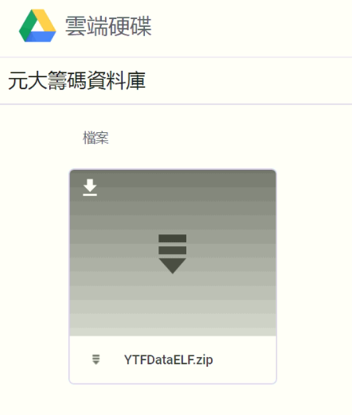 2
元大籌碼資料庫 – 安裝檔案
解壓縮檔案
YTFDataELF.zip

將解壓縮後的YTFDataELF資料夾放在 C:\
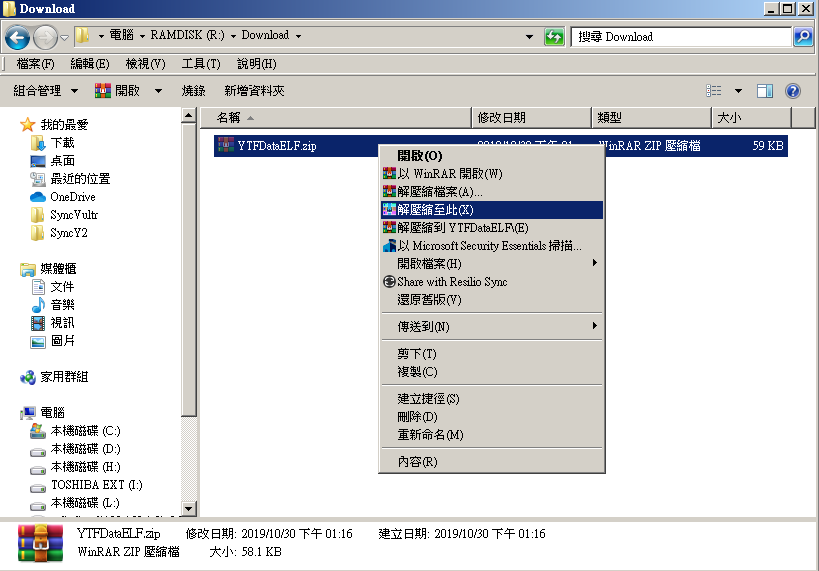 3
元大籌碼資料庫使用說明
設定每日自動更新商品
4
元大籌碼資料庫 – 設定每日更新
執行 YTFDataELF.exe
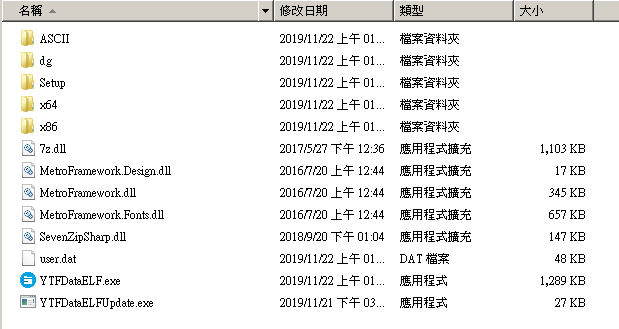 5
元大籌碼資料庫 – 設定每日更新
登入帳號密碼
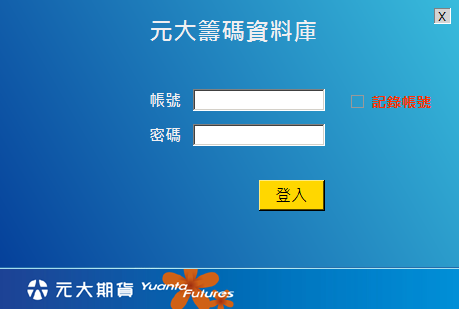 6
元大籌碼資料庫 – 設定每日更新
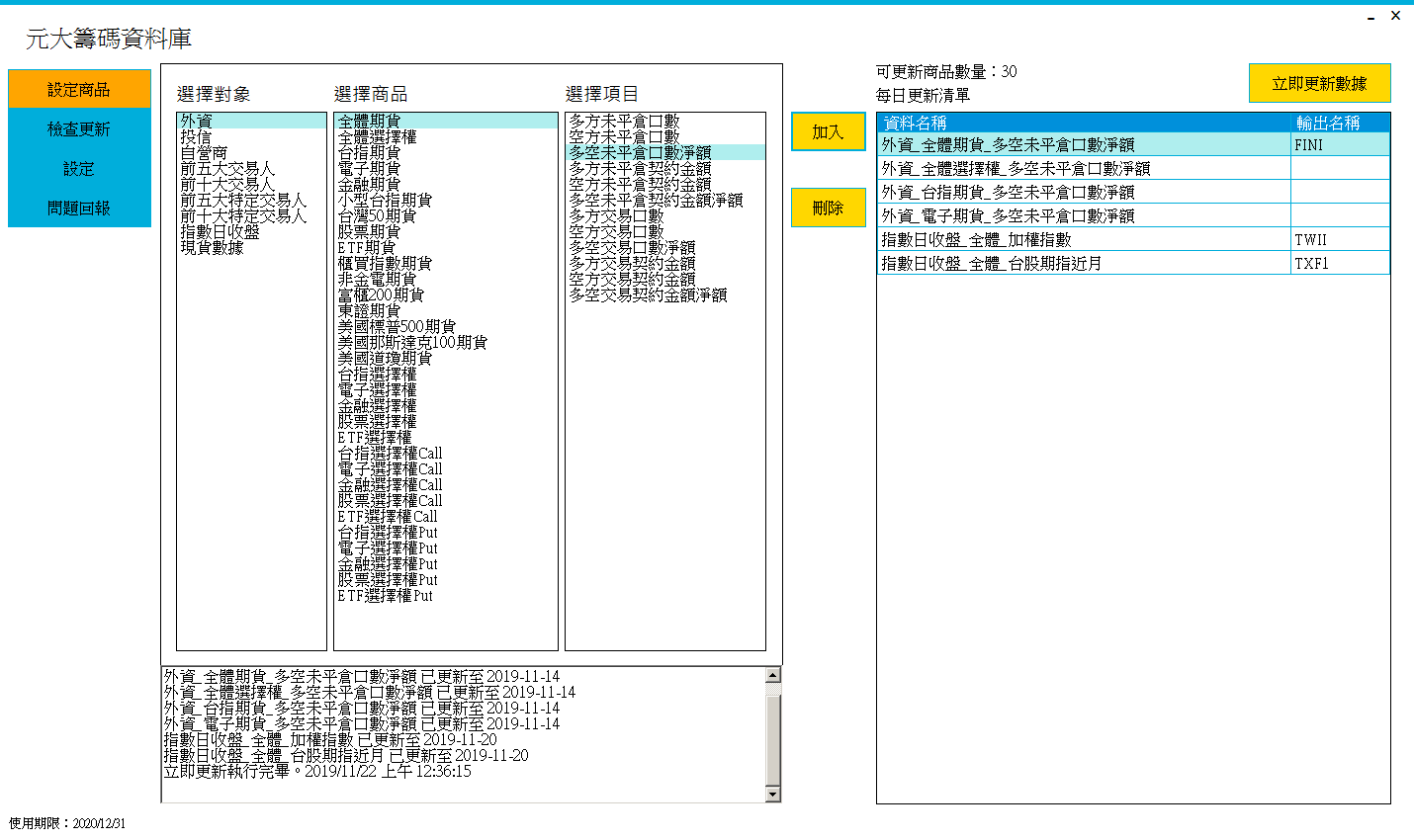 點選項目，加入每日更新清單。例如：選擇商品：台指期的外資未平倉口數淨額輸出名稱：FINI                    每日收盤下午會陸續自動更新資料，下載到                    C:\YTFDataELF\ASCII\   （供自動更新資料用）                    C:\YTFDataELF\dg\        （供 Power Language 使用）                    Multi Charts 的 Quote Manager 設定 Symbol 也是 FINI                    可以透過 dg函數在 Power Language Editer 引用資料                    也可以透過 Quote Manager 「對應 ASCII」功能，每日自動更新資料

只要開啟籌碼資料庫主程式，每天下午三點之後會自動更新籌碼資料。
7
元大籌碼資料庫使用說明
Power Language Editor編寫指標訊號
8
元大籌碼資料庫 – 匯入指標函數
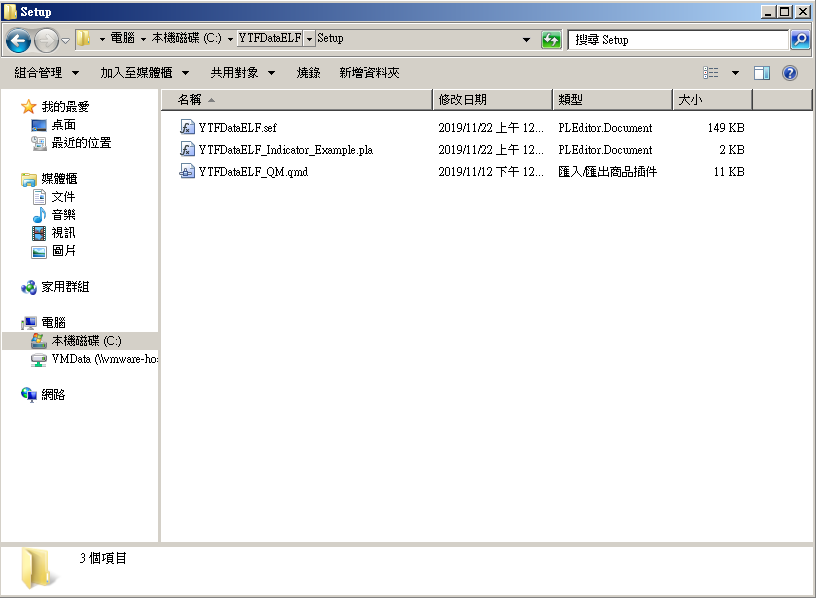 相關的指標函數檔案在 C:\YTFDataELF\Setup 資料夾內
連點兩下滑鼠，匯入MultiCharts指標、函數

YTFDataELF: 提供抓資料的函數 dg

YTFDataELF_Indicator_Example: 外資台指期未平倉淨額指標範例使用 dg 抓入資料繪製線圖

YTFDataELF_QM: Quote Manager 的外資期貨未平倉淨額 Symbol 設定檔（代號: FINI）
9
元大籌碼資料庫 – 匯入指標函數
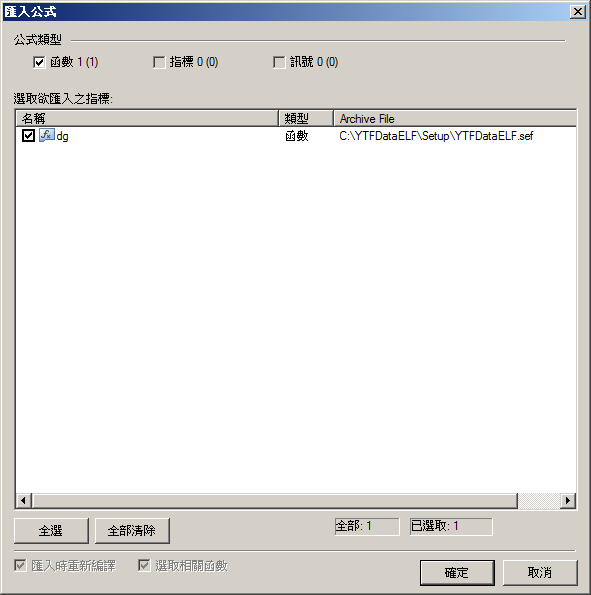 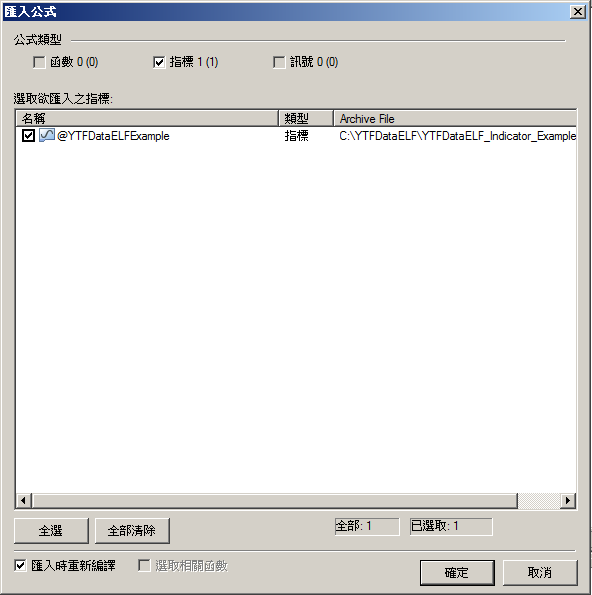 10
元大籌碼資料庫 – 函數使用說明
dg函數使用方式:
value1 = dg(date, “資料Symbol”);取得資料，賦值給其他變數
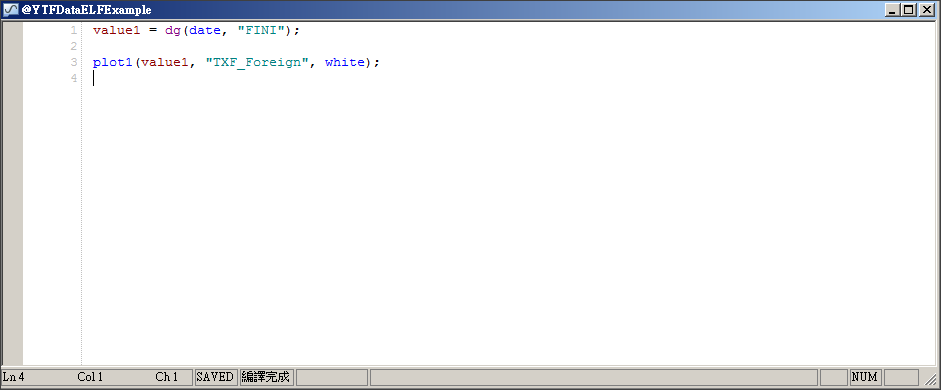 若前一個交易日是星期六 (T+1盤 05:00收盤)dg 會自動引用前一天的資料 (星期五)
11
元大籌碼資料庫 – 指標使用說明
插入YTFDataELF_Indicator_Example指標
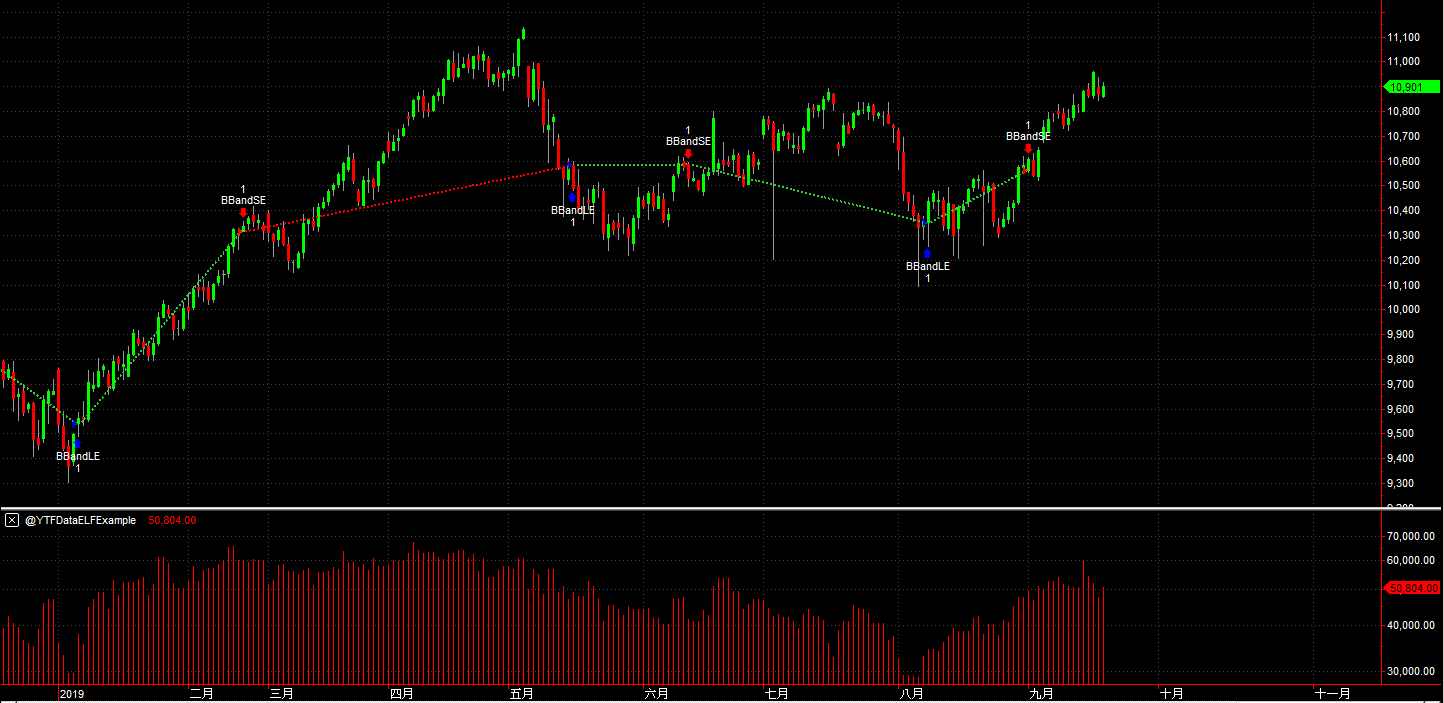 12
元大籌碼資料庫使用說明
Multi Charts 每日自動更新資料
13
元大籌碼資料庫 – 自動更新資料
透過 MultiChart 內建「對應ASCII」功能(英文版: Map ASCII)
先將外資籌碼商品匯入 QuoteManager
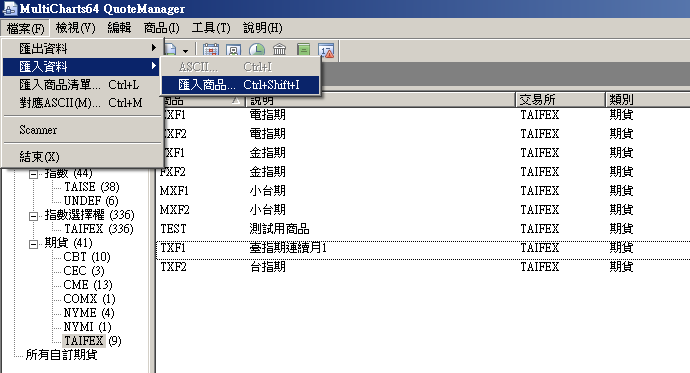 14
元大籌碼資料庫 – 自動更新資料
選取 YTFDataELF 資料夾底下的 YTFDataELF_QM 商品檔
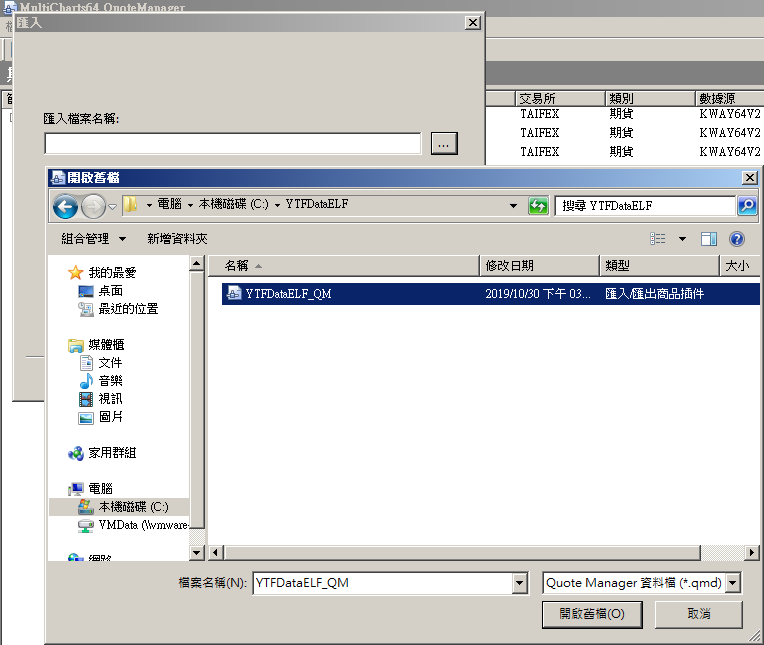 15
元大籌碼資料庫 – 自動匯入資料
逐步操作，完成商品檔案匯入
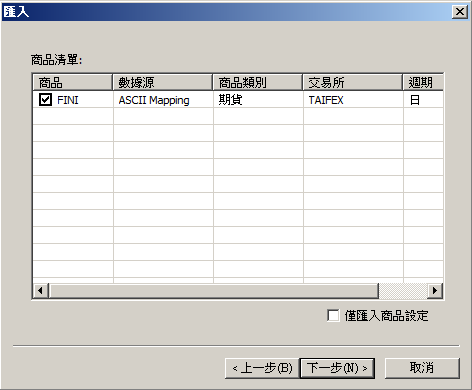 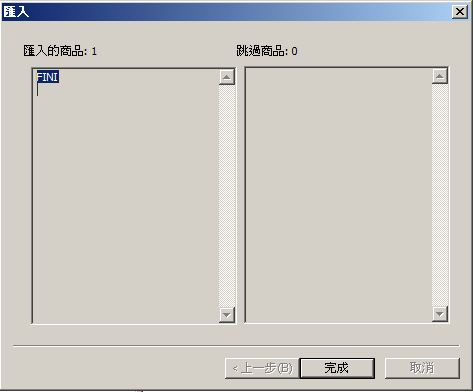 16
元大籌碼資料庫 – 自動匯入資料
設定「對應ASCII」
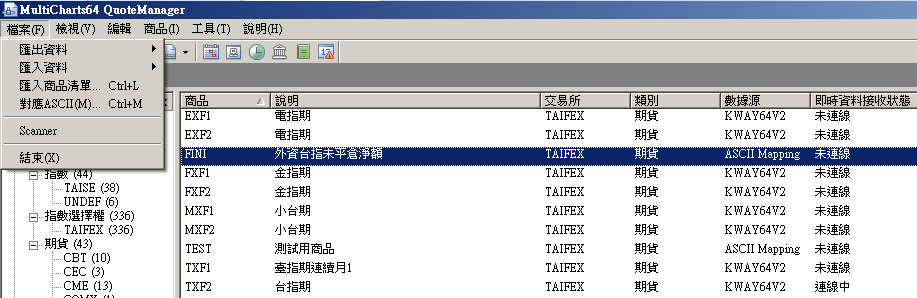 17
元大籌碼資料庫 – 自動匯入資料
設定「對應ASCII」，選取路徑、勾選檔案
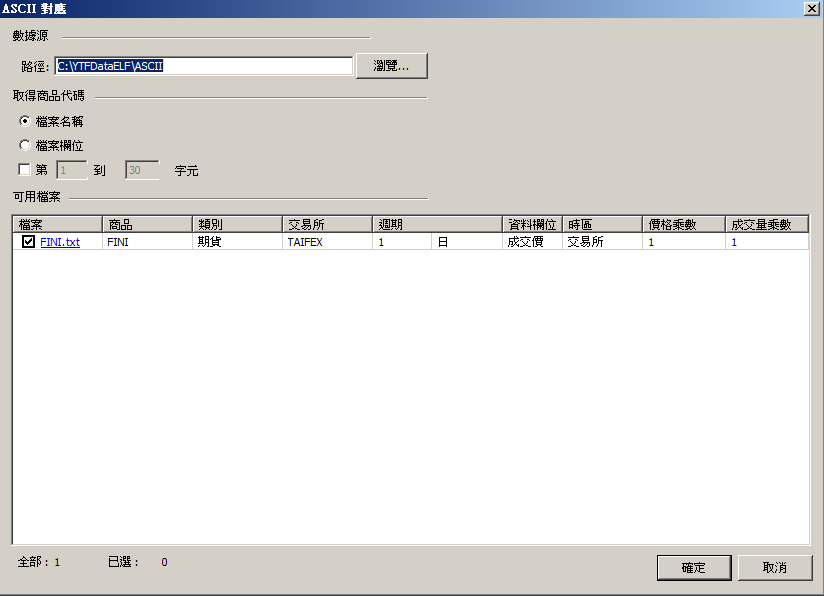 18
元大籌碼資料庫 – 自動更新資料
每日下午四點後，籌碼資料庫會陸續自動下載資料重新回補資料（熱鍵 Ctrl + R）或重啟MC，資料會自動更新
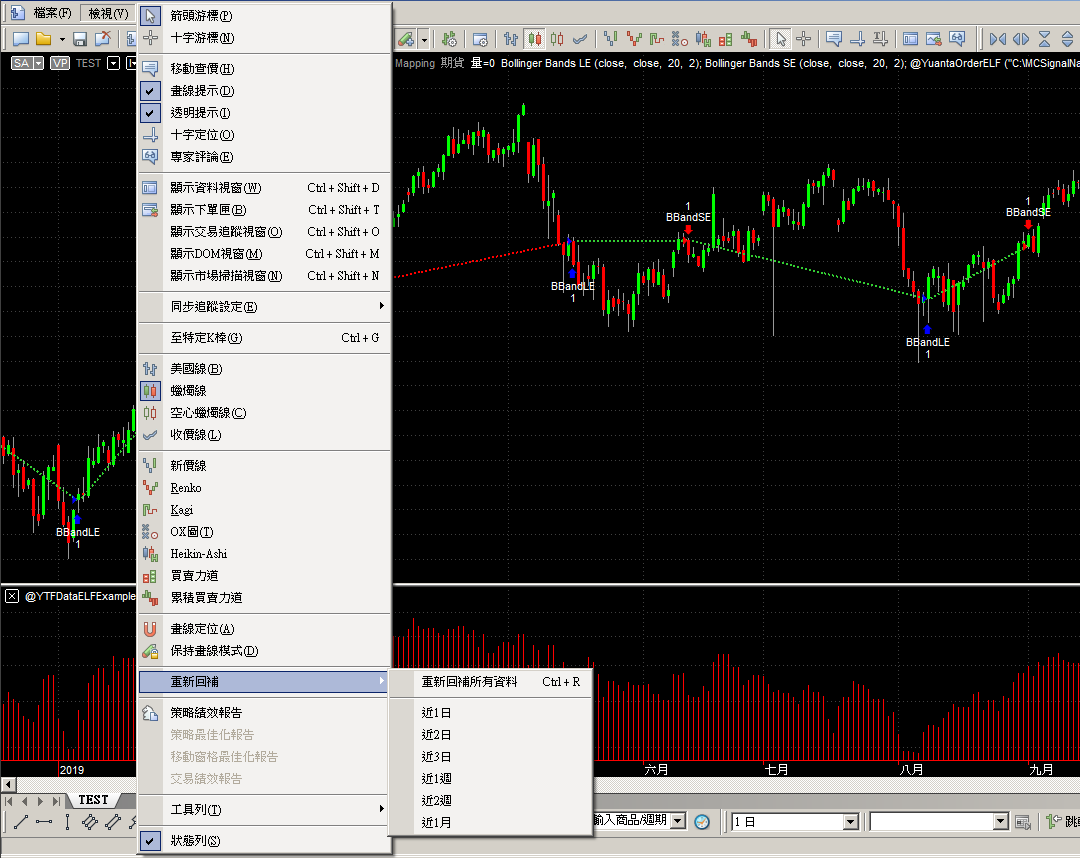 19
元大籌碼資料庫 – 適用版本
20